July 2024
Close-Range Backscattering Waveform and Modulation
Date: 2024-07-14
Authors:
Slide 1
Rui Cao, etc. (NXP)
July 2024
Introduction
Close range backscattering communication is proposed [1]

AMP tag for close-range backscattering has strong synergy with UHF RFID, the waveform and modulation should share common definition [1, 2].

In this presentation, the tag read and write waveform and modulation modes are discussed.
Slide 2
Rui Cao, etc. (NXP)
July 2024
Recap: use cases [1]
10’s of billions of AMP+UHF tags can be read with a mobile device?
UHF operation in sub-1GHz for 2B scenarios with 10+m range
Consumer usage in 2.4GHz with WiFi device in close range
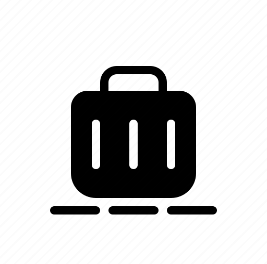 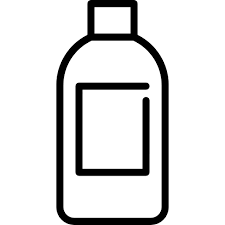 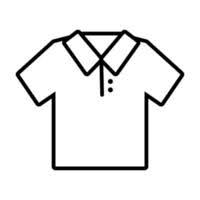 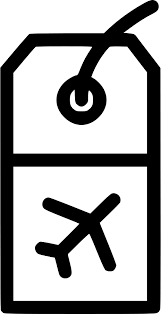 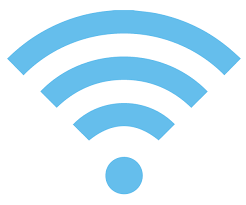 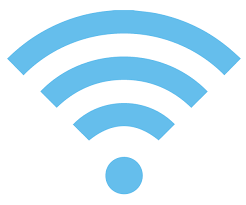 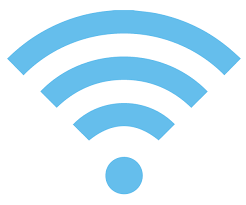 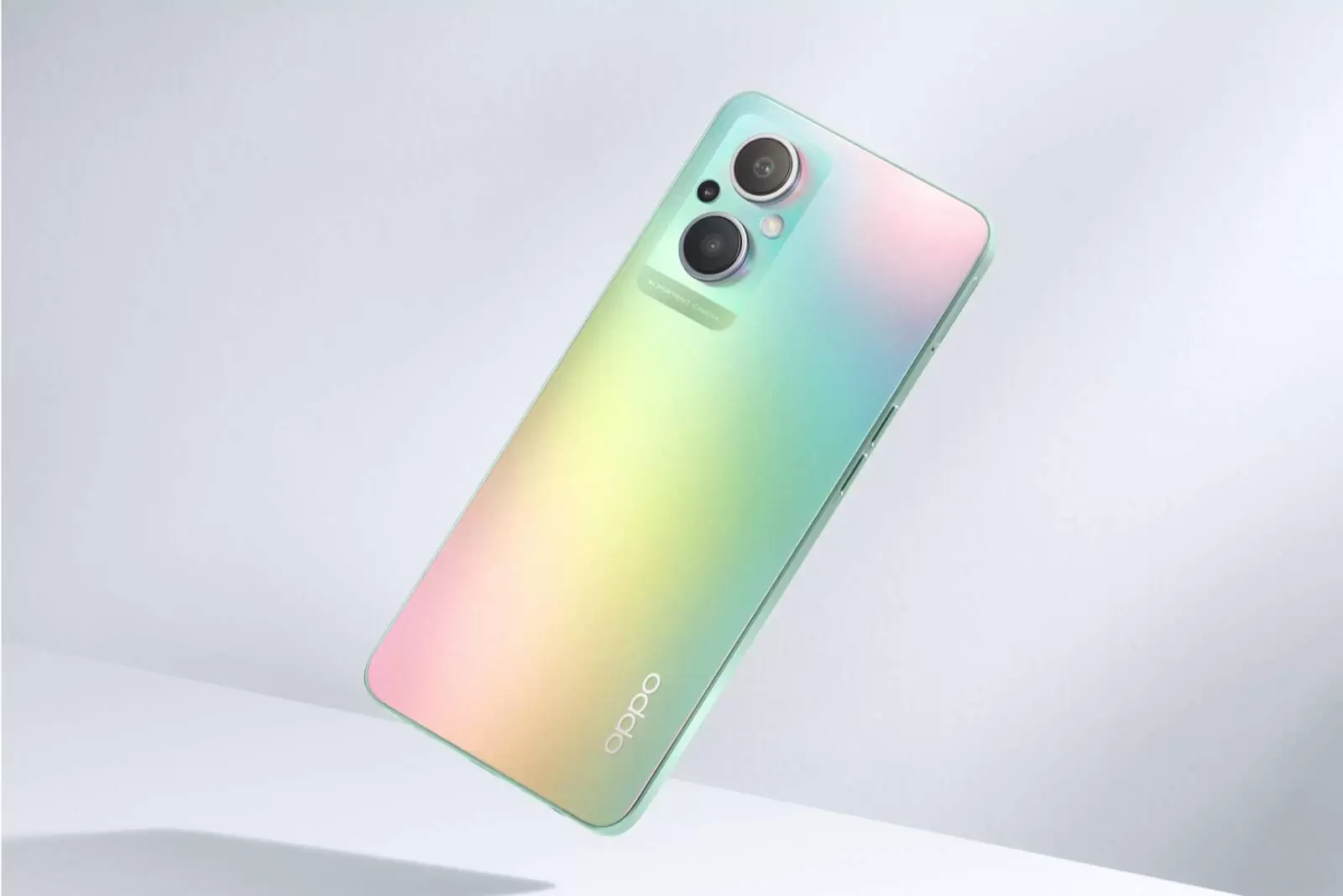 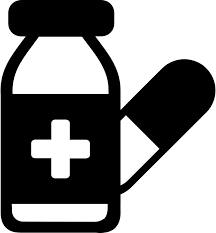 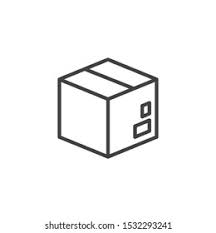 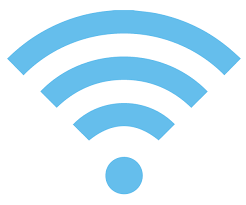 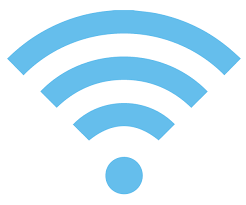 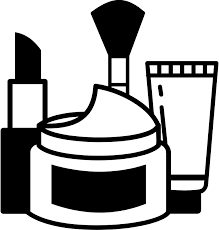 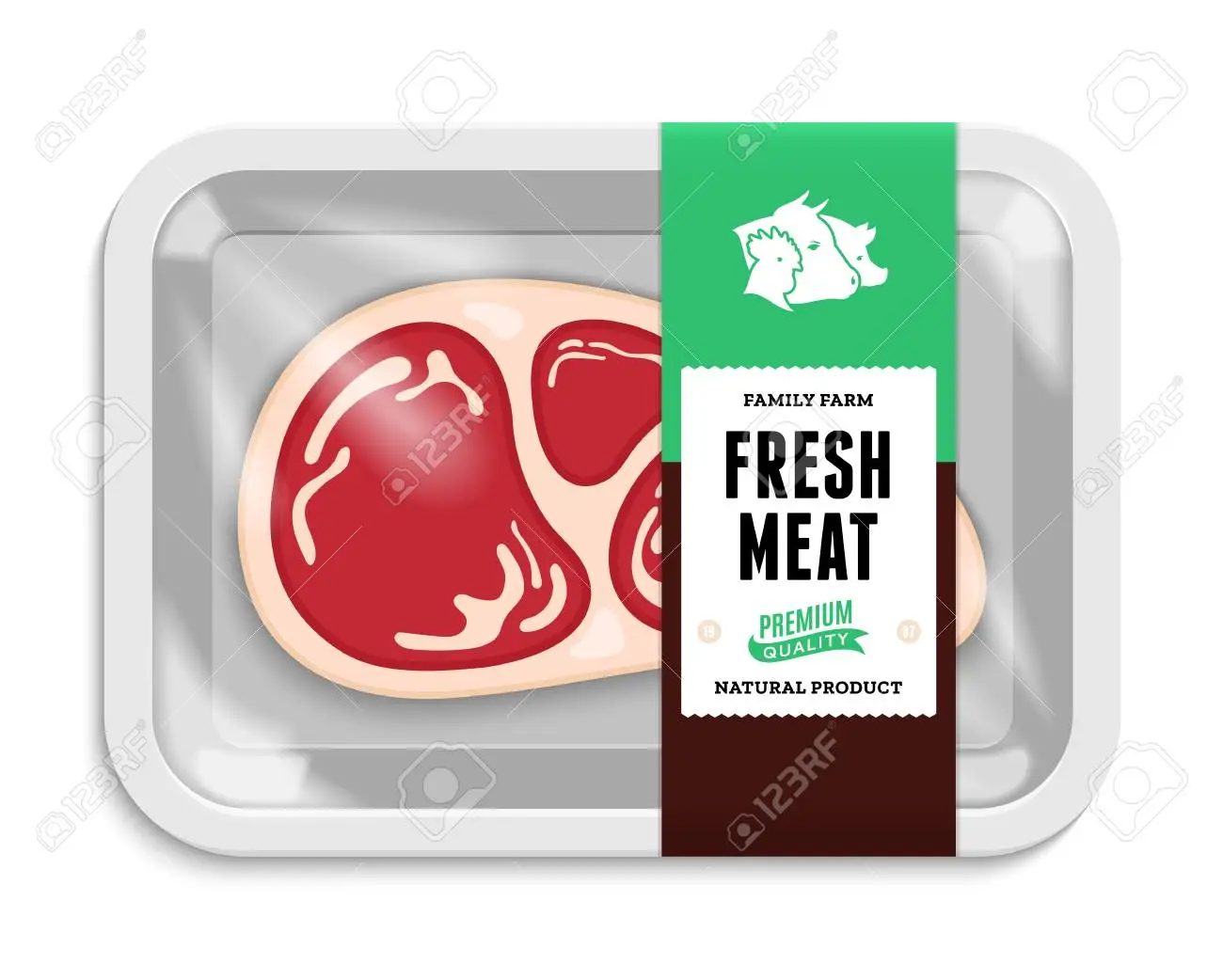 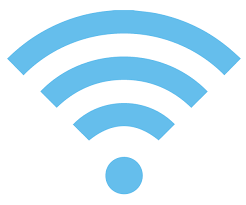 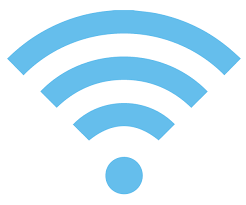 Read range requirement: 5~10cm
Slide 3
Rui Cao, etc. (NXP)
May 2024
Recap: WiFi AMP
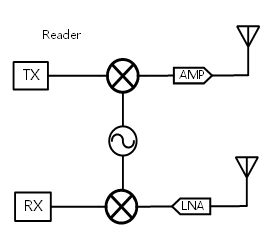 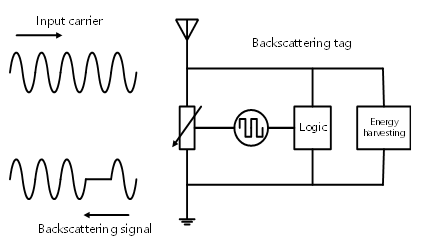 WiFi AMP reader
AMP tag
Downlink: 
AMP reader sends control signal to AMP tag
AMP reader sends energizing signal to AMP tag for backscattering
Uplink (Backscatter): 
AMP reader sends energizing waveform for AMP tag to backscatter the information to the reader
Slide 4
Rui Cao, etc. (NXP)
July 2024
UHF RFID Reading Sequence: Example [3]
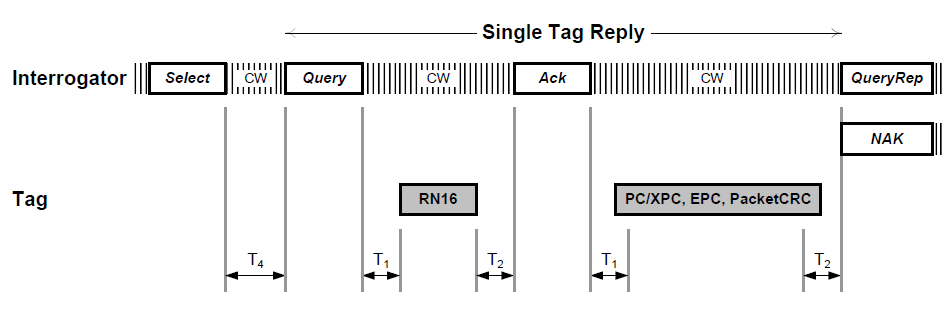 Reader sends CW waveform for entire read sequence
Reader to modulate control info. on CW to Tag.
Tag to backscatter and modulate info. on CW back to Reader
Slide 5
Rui Cao, etc. (NXP)
AMP DL PPDU: Structure
Wakeup portion
Backscattering data read
Read control Exchange
WiFi reader

Tag
Control Frame
Control Frame
Control Frame
AMP DL PPDU
Data backscattering
Control Response
WiFi reader sends DL PPDU with all ON energy.
DL PPDU with the following functions:
Wake up portion: 
Energy to wake up an AMP tag to prepare for backscattering, ~1ms
Read control exchange: 
Ping the AMP tag with request signal, and control info
e.g. acknowledge the request, identify the tag ID, exchange security key, etc.
Backscattering data read:
Energize the AMP tag to send backscattered data 
Acknowledge the data
AMP DL PPDU: Format
DL PPDU can be an existing WiFi PPDU format
11b waveform with constant energy (preferred)
OFDM PPDU can be an option
A new PPDU format with OFDM preamble and single-carrier payload
WiFi preamble: 
Provide medium protection and better coex with legacy WiFi STAs in 2.4GHz
Energizer symbols:
Wake up the tag
Provide carrier waveform for tag backscattering modulation 
AMP SYNC and control payload
Send DL control information to the tag(s)
DL TXOP Sequence
Control PPDU
Control+Energizer PPDU
Energizer PPDU
Control+Energizer PPDU
WiFi reader

Tag
Control Frame
CTS2Self
Control Frame
Control Frame
Data backscattering
Control Response
TXOP based reading sequence may be needed for the use cases that need longer TXOP, e.g. multi-tag reading
Medium protection frame (e.g. CTS2self) to be sent to protect the entire sequence
The TXOP consists of a sequence of Energizer PPDUs and Control PPDUs
More flexibility at the cost of more overhead
Any intermediate failure can retry by WiFi reader with better efficiency
Overhead increase due to preamble of each PPDU
July 2024
DL TXOP: PPDUs
Energizer PPDU: 
Energize the tag for wakeup and/or backscattered transmission
Control-only PPDU: 
Send control signals to the tag without feedback
Control+Energizer PPDU: 
Send control signals and energize tag to send immediate feedback
Slide 9
Rui Cao, etc. (NXP)
July 2024
DL Control Modulation
WiFi reader sends out control info to AMP tag
On-off keying (OOK) works for low power tag operation
Pulse-Interval Encoding (PIE) [3] defined for UHF tag is preferred
Enable the synergy with UHF tag for cost-effective design
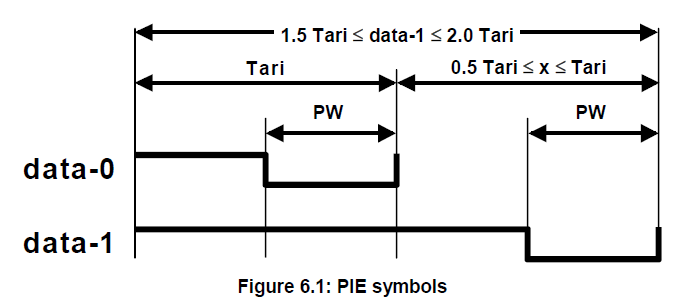 Slide 10
Rui Cao, etc. (NXP)
July 2024
Tag Backscattering Modulation
WiFi reader energizes AMP tag to backscatter information
On-off keying (OOK) works for low power tag operation
FM0 and Miller coding [3] defined for UHF tag are preferred
Enable the synergy with UHF tag for cost-effective design
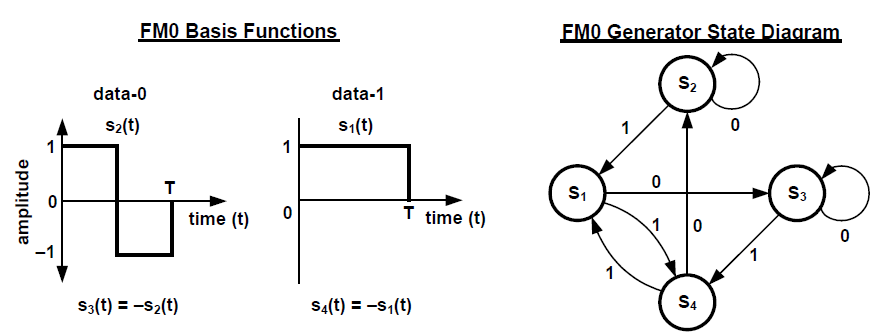 Slide 11
Rui Cao, etc. (NXP)
July 2024
Summary
Investigated the PPDU format and waveform needed for WiFi AMP tag reading functions.
Propose to use 11b-like PPDU as the “carrier” for backscattering communication. 
Propose the preferred OOK modulation for both DL and UL
Similar to UHF RFID standards
Slide 12
Rui Cao, etc. (NXP)
July 2024
References
[1] 11-23/2038, Close Range AMP Backscattering in 2.4GHz
[2] 11-24/0836, Thoughts on AMP UHF RFID Tags
[3] EPC UHF Gen2 Air Interface Protocol | GS1
Slide 13
Rui Cao, etc. (NXP)
July 2024
SP
Do you agree that 11bp to use 11b PPDU as the default PPDU to support close-range AMP tag backscattering?
Slide 14
Rui Cao, etc. (NXP)
July 2024
SP
Do you agree that 11bp defines one mode of OOK modulation using pulse interval encoding (PIE) for the DL control in close-range backscattering?
Slide 15
Rui Cao, etc. (NXP)
July 2024
SP
Do you agree that 11bp defines one mode of backscattering OOK modulation using FM0 encoding?
Slide 16
Rui Cao, etc. (NXP)